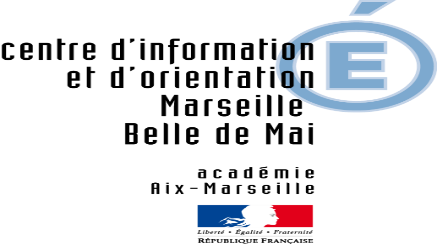 Le CIO Belle de Mai 


 vous présente l’orientation après le baccalauréat
Formations après le bac
+8
DOCTORAT
3 / 6 ans
+7
THESE
DIPLÔME D’ÉCOLE  IEP,ARCHI,ARTS .
+6
THESE
3 / 4 ans
+5
MASTER 2
DIPLÔME DE GRANDE ECOLE
DE PARAMEDICAL  SOCIAL
MASTER 1
SÉLECTION !
+4
LICENCE  PROFESSIONNEL

DEUST 2	BTS 2
BUT  3
+3
LICENCE 3
BUT  2
CLASSE  PRÉPARATOIRE 2
+2
LICENCE 2
PRÉPA INTÉGRÉE 2
CLASSE  PRÉPARATOIRE 1
BUT  1
+1
BTS 1
LICENCE 1
DEUST 1
PRÉPA INTÉGRÉE 1
IUT
UNIVERSITÉ
LYCÉE	GRANDE ÉCOLE	ÉCOLE SPÉCIALISÉ
Baccalauréat
Médecine Maïeutique Odontologie Pharmacologie Kinésithérapie (MMOPK)
Site : smpm.univ-amu.fr
Note : En rouge les Diplômes professionnels
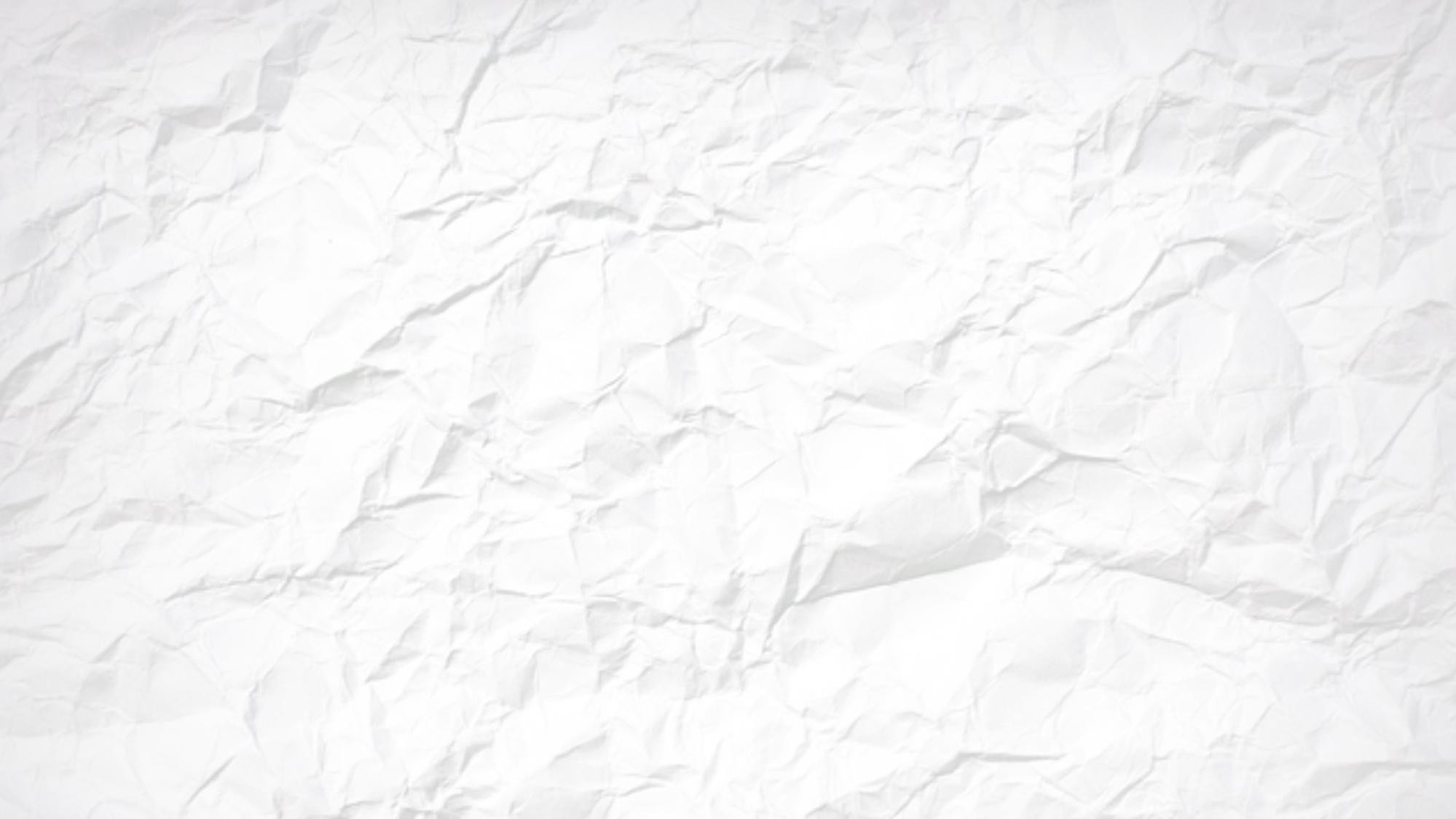 ZOOM SUR AIX-MARSEILLE-UNIVERSITÉ
AMU
La majorité des lycéens vont à la fac.
L’Université (facultés) propose des formations non sélectives : les licences
Les lycéens sont donc invités à faire au moins un voeu en licence non sélective dans leur académie.


Secteur: Arts, Lettres, Langues, Sciences Humaines,  
Secteur: Economie et Gestion                                                     
Secteur: Santé
Secteur: Sciences et Technologies

AMU c'est Marseille, Aix, Gap, Gardanne (Attention aux légendes urbaines : Il n’y a pas de différences  entre la fac de droit d’Aix et celle de Marseille!)
3 NIVEAUX DE SORTIES
UNIVERSITÉ
DOCTORAT
8 ANS
Insertion pro
MASTER 2
5 ANS
PROFESSIONNEL
RECHERCHE
Insertion pro
MASTER 1
PROFESSIONNEL
LICENCE 3  GÉNÉRALE
RECHERCHE
LICENCE 3  PROFESSIONNELLE
LICENCE 2
3 ANS
60 Crédits ECTS
60 Crédits ECTS
LICENCE 1
60 Crédits ECTS
Le parcours à l’université
Chaque étudiant construit son parcours en fonction de son projet personnel et professionnel
TRONC COMMUN ⥤ pendant 1 ou plusieurs semestres
ORIENTATION PROGRESSIVE au cours de L1, L2 et L3
⥤ Choix d’options ( Parcours / Pré-spécialisation )
⥤ Stage en milieu professionnel
En fonction de la Licence et de la spécialité de Master envisagées
LICENCE GÉNÉRALE
⥤ objectif : MASTER,concours administratifs ou enseignants
FIN L2
LICENCE PROFESSIONNELLE
⥤ insertion professionnelle
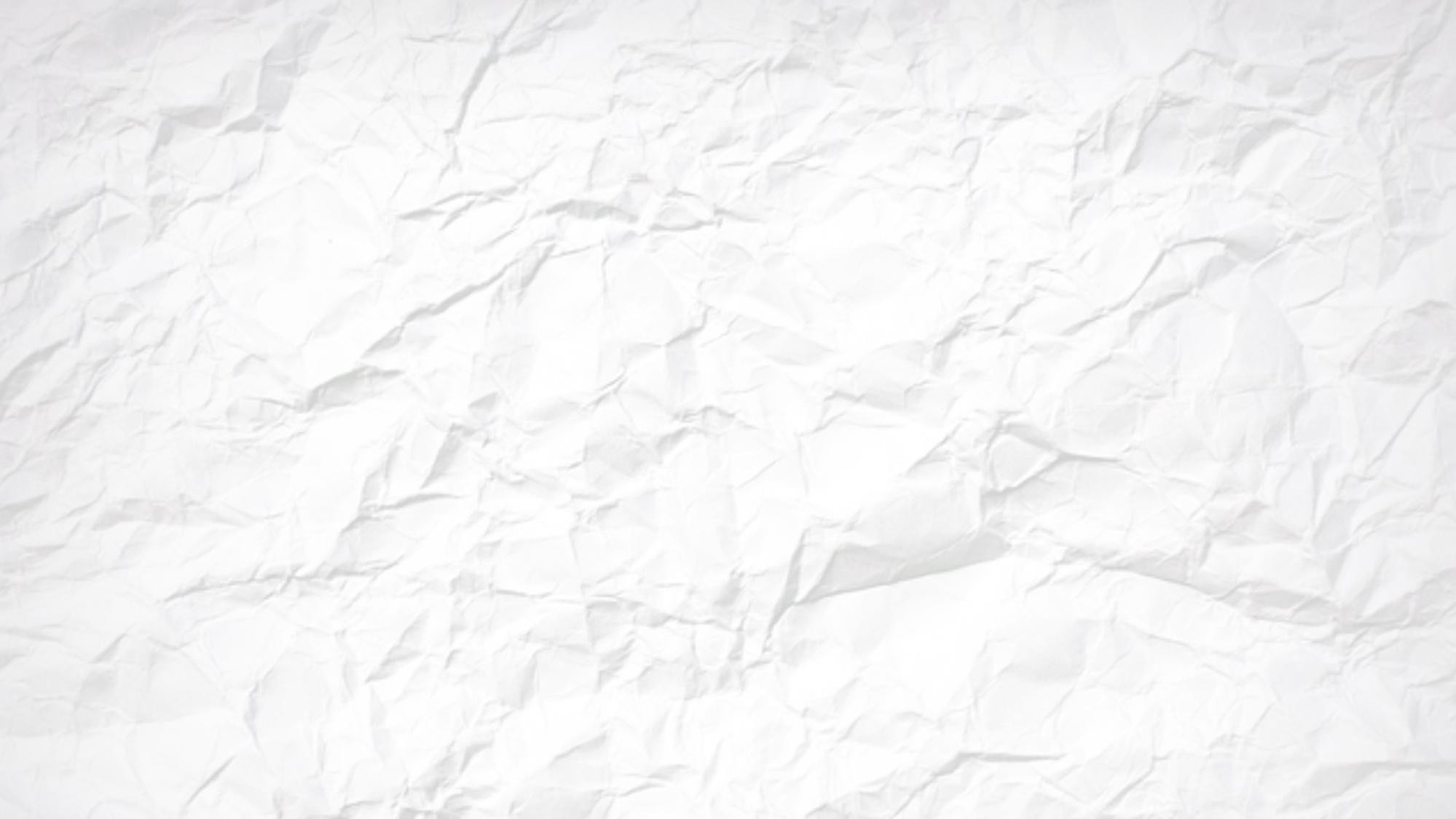 Aix-Marseille Université ( AMU Formations )
AMU fonctionne en portail : Exemples
Licence portail Philosophie, Anthropologie, Lettres  
Licence mathématique portail René Descartes
Licence physique portail Marie Curie  
Licence svt portail Louis Pasteur
Licence histoire portail Sciences de l’homme et de la société
( Anthropologie-Géographie et  aménagement-Histoire-Sociologie)

Il y a des exceptions :
LEA (Langues étrangères appliquées)
LLCER (Langue littérature et civilisation étrangère et régional) 
DROIT
PSYCHOLOGIE
STAPS (Sciences et techniques des activités physiques et sportives)
MIASHS (Mathématiques et Informatiques Appliquées aux Sciences Humaines et Sociales)

Certaines licences sont sélectives comme :
Mathématiques physiques-chimies informatiques (MPCI)
- CPES Licence en partenariat avec lycée thiers.
Science et humanité (rapidité)
CUPGE SVT
CMI (SVT, STAPS)
Doubles licences (droit / eco gestion ou histoire, archéologique, ou lettres modernes)
Les Bachelors Universitaires de Technologie
Les BUT
C’est une formation sélective : bulletins scolaires, entretien de motivation, tests…  Places réservées aux bacheliers technologiques pour les BUT de spécialités proches.

Les BUT durent 3 ans. Il existe 24 mentions ( exemple: Management de la logistique et des transports)  Les étudiants de BUT sont inscrits en IUT (Institut Universitaire de Technologies)
Rythme de travail entre 35 heures et 40 heures  
22 à 26 semaines de stages en entreprise.
Possibilité de choisir l’apprentissage
Après le BUT
Le premier objectif du BUT est l’insertion professionnelle rapide de ses diplômés.
Après sélection possibilité de rentrer en école de commerce, école d'ingénieurs et master à l’université
Les Brevets de Technicien Supérieur:  Les BTS
C’est une formation sélective : bulletins scolaires, entretien de motivation, tests…  Places réservées aux bacheliers professionnels pour les BTS de spécialités proches.
Les étudiants de BTS sont en lycée

Les BTS durent 2 ans. Il existe plus d’une centaine de spécialités ( exemple: banque, assurance, comptabilité,  gestion des transports et de logistique associée)

Les dossiers des bacheliers professionnels sont examinés en priorité, un quota de place est réservé au  bacheliers professionnels ( pour les spécialités cohérentes )
Globalement il y a le même pourcentage de bacheliers professionnels que de bacheliers technologiques.  8 a 16 semaines de stage selon les spécialités
Après le BTS
Le premier objectif du BTS est l’insertion professionnelle rapide de ses diplômés.
Après sélection, possibilité de rentrer en licence pro, prépa ATS, ecole d’ingénieur, ecole de commerce…
Les grandes écoles
Les écoles d’ingénieurs
Les écoles de commerces
Les IEP  
Les masters les plus prestigieux  
ENS
Les chartes …..



Pour y accéder plusieurs chemins : CPGE, “la voie royale”
			    CPES
			    BUT 
			    BTS
			    Licences sélectives ou non sélectives
Les CPGE ( les prépa )
Les classes préparatoires aux grandes écoles visent la réussite aux concours d’entrée des écoles d’écoles de  commerces, d’ingénieurs, écoles vétérinaires, écoles des chartes ….. Elles permettent aussi de rentrer dans des  licences particulièrement sélectives.
Répartie en 3 filières: Littéraires/ Economiques et Commerciales/ Scientifiques

Elles n’ont pas une finalité professionnelle.
Les bacs STMG, STI2D, STL ont aussi leur CPGE qui leurs sont réservés.  Les études durent 2 ans en lycée.
D1 DROIT/D2 ECO
Les CPES ( Cycle Pluridisciplinaire d’Études Supérieures )
Formation d'excellence de 3 ans. C’est un mixte entre la CPGE et l’université. L’étudiant bénéficie du grade de  licence. Les grandes écoles le recrute sur dossier et entretien.
Exemple : AMU /Lycée Thiers CPES Sciences sociales.
Il existe de plus en plus de CPES dans toutes les Universités, les consulter sur PARCOURSUP.


NOTE : Des CPES se font en une seule année pour préparer des bacheliers “fragiles” à une L1, BUT…. C’est  une sorte de mise à niveau.
Institut d’Etudes Politiques : sciences poLes IEP
10 ÉCOLES POUR 4 CONCOURS

Concours commun (Aix, Lyon,  Lille, Rennes, St
Germain-en-Laye, Strasbourg,
Toulouse) vacances avril

PARIS admissibilité sur dossier,  admission par grand oral en  mai

Bordeaux admissibilité sur  dossier, admission sur oral  entre le 25/4 et le 6/5


Grenoble admissibilité sur  dossier, admission oral
DÉROULEMENT DES ÉTUDES


2 ANS DE TRONC  COMMUN


3ème ANNÉE  ETRANGER


SPÉCIALISATION  MASTER
POURQUOI SCIENCE PO ?
PLURIDISCIPLINARITÉ  GRANDE ECOLE  DÉBOUCHÉS :
FONCTION PUBLIQUE ET
  DROIT
BUSINESS
COMMUNICATION
DIPLOMATE
 ENSEIGNEMENT ET      RECHERCHE


FRAIS DE SCOLARITÉ

OFFRE LE TEMPS DE  CHOISIR
Les différents cursus commerciaux
BTS-BUT 2-3 ANS
UNIVERSITÉ 3 à 8 ANS
ECOLES DE COMMERCE
( 2 ans prépa + 3 ans  école )
ÉCOLES DE COMMERCE  POSTBAC (4 à 5 ans )
Ecoles de Commerce
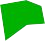 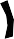 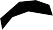 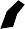 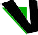 Concours école de commerce post bac
CONCOURS ACCES
concours le plus dur, écoles les plus prestigieuses
Les parcours ingénieurs
Cycle  Ingénieur En  3 ans
Cycle ingénieur en 3  ans par alternance
Cycle Ingénieur en école ou  À l’université
ATS
ATS
Cycle  Préparatoire
Cycle Préparatoire  par alternance
Prépa  intégrée
BTS
CPGE
BUT
2ème année
2ème année
2ème année
2ème année
2ème année
2ème année
2ème année
1er année
1er année
1er année
1er année
1er année
1er année
1er année
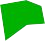 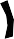 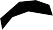 En école  d’ingénieurs
En centre  d’apprentissage
Au lycée
A l’université
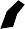 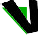 VOIES D'ACCÈS (principales)
CPGE
Classes préparatoires aux  grandes écoles
CPI
Classes préparatoires  “prépas intégrées”
Parcours “sécurisés” en 5 ans  découpé en 2 cycles :
Durée 2 ans
Cycle 1 : 2 ans bagages  scientifiques pour  intégrer le cycle 2
Cycle 2 : cycle ingé : 3 ans  (même école ou réseau d’ écoles)
Concours (banque de concours)
Après le concours, on peut  intégrer des écoles comme :
Ecole Polytechnique,
Mines-ponts,
ENS
SUPAERO
Pas de concours entre les deux  cycles
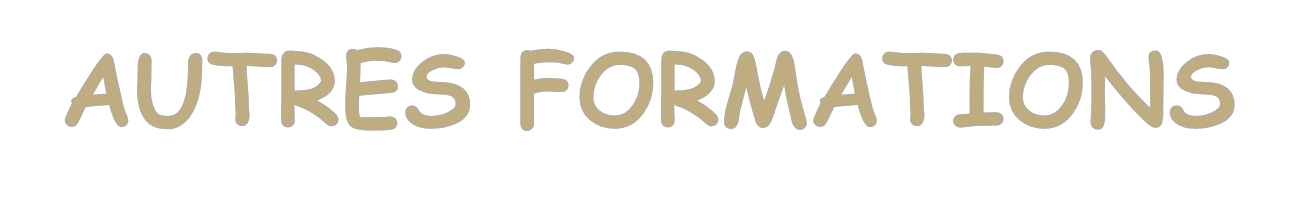 AUTRES FORMATIONS
La filière comptable
Écoles du paramédical

Écoles d’architecture
Écoles d’art
Écoles du social
Les études de comptabilité
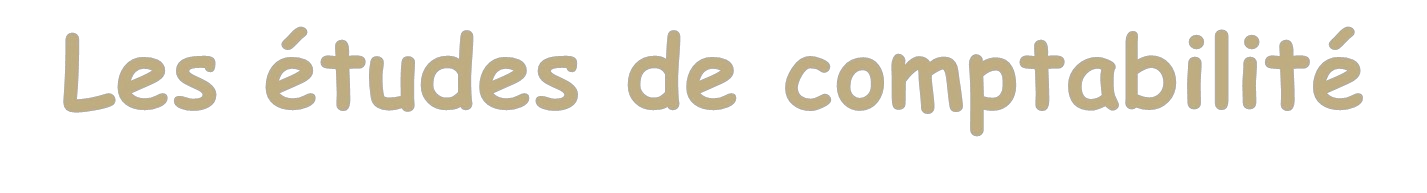 Après un bac général, un bac STMG, ou un bac pro Assistance à la Gestion des Oraganisations et de leurs     Activités (AGORA):

En 3 ans préparation du Diplôme de Comptabilité et de Gestion
+
 2 ans pour préparer le Diplôme Supérieur de Comptabilité et de Gestion
+
 3 ans pour obtenir le Diplôme d’Expertise Comptable
La formation peut débuter en lycée, Université et Écoles et est basée sur le LMD.

Certains BTS, DUT et Licences Pro donnent des équivalences au niveau du DCG.
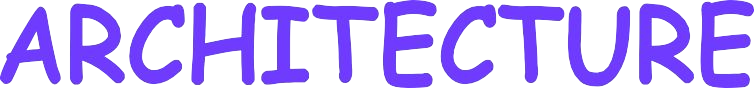 CAPACITE
à exercer la MAITRISE D’OEUVRE
20 écoles
GRADE de
MASTER
DIPLÔME D’ETAT D’ARCHITECTE
M 2
M 1
DIPLÔME D’ETUDES EN ARCHITECTURE
L3
L2  L1
admission
6 en Ile-de-
France
14 en région
+ INSA

Strasbourg

+ ESA
GRADE de
LICENCE
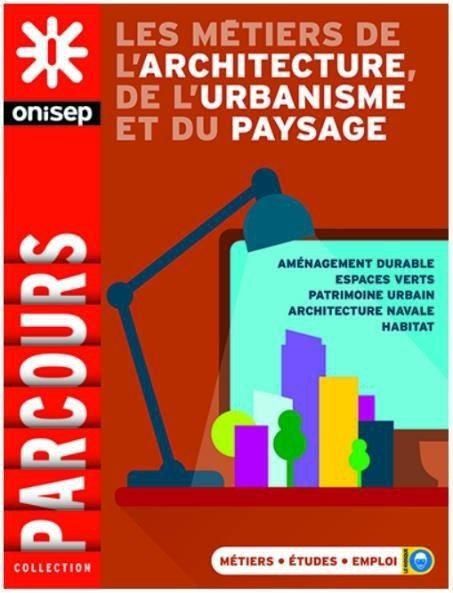 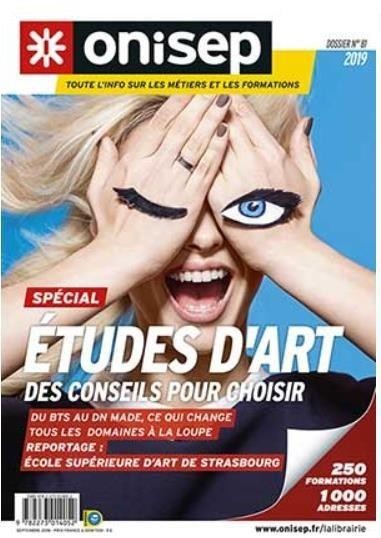 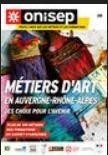 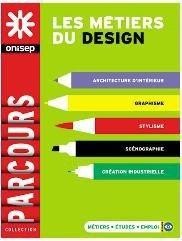 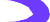 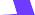 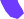 ENSBA
ENSBA
5e année
ENSCI
ENSCI
5e année
ENSAD
ENSAD
5e année
BEAUX ARTS
DNSEP
5e année
LYCEE
4e année
4e année
4e année
3 grandes  écoles
Écoles nationales
supérieures d’art
ENSBA
ENSAD
4e année
DMADE
3e année
DNA
e
3e année
3e année
3e année
3 année
2e année
2e année
2e année
2e année
2e année
1e année
1e année
ENSCI
1e année
1e année
1e année
Écoles des
Beaux Arts
Procédures d’admission
Procédures d’admission
(une cinquantaine)
Ecoles Spécialisées
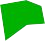 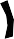 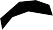 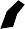 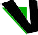 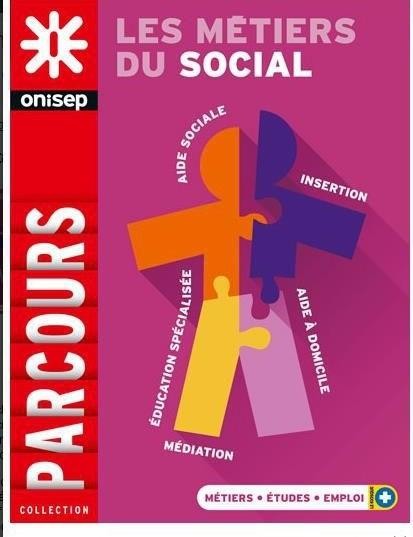 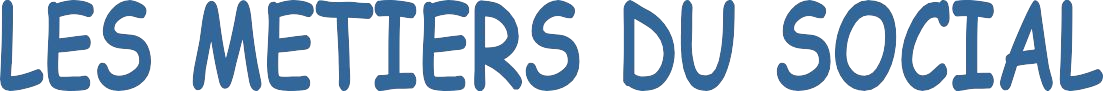 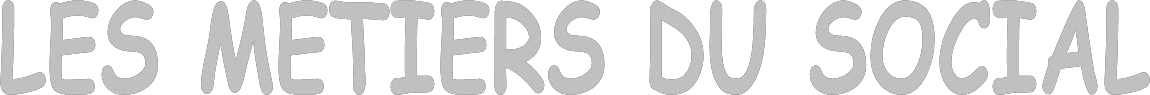 Assistant de service social
Educateur de jeunes enfants
Educateur spécialisé
      Des études en 3 ans en Écoles spécialisées  débouchant sur un diplôme d’état (DE)
       Des études sélectives à l’entrée
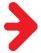 Conseiller en économie sociale et familiale se prépare à partir du BTS Économie sociale et familiale
Animateur socio-culturel se prépare à partir du BUT Carrières sociales
PROFESSIONS PARAMÉDICALES
Pédicure-podologue, Masseur-kinésithérapeute,
Ergothérapeute, Psychomotricien, Orthophoniste, Orthoptiste…
Des études en 3,4 ou 5 ans en Écoles spécialisées pour un diplôme d’Etat
Des études sélectives à l’entrée
Concours : Epreuves écrites + épreuves orales (entretien).